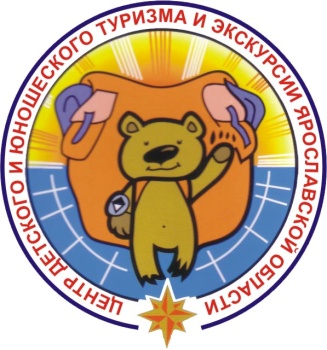 О локальных нормативных актах ГОУ ЯО ЦДЮТурЭк
С.А. Паршина, заместитель директора ГОУ ЯО ЦДЮТурЭк по ИМР
Локальные нормативные акты
Положение об образовательных программах  ГОУ ЯО ЦДЮТурЭк
Положение об аттестации обучающихся и документах, подтверждающих обучение в ГОУ ЯО ЦДЮТурЭк
Положение о методическом совете ГОУ ЯО ЦДЮТурЭк
Положение о создании и ведении официального сайта ГОУ ЯО ЦДЮТурЭк в сети Интернет
Положение об образовательных программах  ГОУ ЯО ЦДЮТурЭк
Разработано в соответствии с документами:
ФЗ от 29.12.2012 г. № 273-ФЗ «Об образовании в Российской Федерации» ст. 28,
 Письмом Министерства образования и науки Российской Федерации от 11.12.2006 г. № 06-1844 «О примерных требованиях к программам дополнительного образования детей»,
 Уставом ГОУ ЯО ЦДЮТурЭк
Основные понятия:
программа (дополнительная образовательная общеразвивающая программа)
учебный план
направленность образования
Положение об образовательных программах  ГОУ ЯО ЦДЮТурЭк
По программам Центра может быть организовано обучение для детей и взрослых;
Классификация Программ (виды программ):
Примерная
Модифицированная
Адаптированная
Авторская
По уровню образовательных результатов:
ознакомительного,
 базового
углублённого уровня
Положение об образовательных программах  ГОУ ЯО ЦДЮТурЭк
Структура программы:
Титульный лист
Пояснительная записка;
Учебно-тематический план; 
Содержание изучаемого курса;
Методическое обеспечение программы;
Планируемые результаты;
Список литературы.
Положение об аттестации обучающихся и документах, подтверждающих обучение
Аттестация - оценка уровня достижений обучающихся, заявленного в Программах

Виды, периодичность и порядок аттестации
Текущая аттестация – по итогам первого полугодия
Промежуточная аттестация – по итогам учебного периода  (года обучения)
Итоговая аттестация - по завершении всего образовательного курса Программы.
Положение об аттестации обучающихся и документах, подтверждающих обучение
Проведение всех этапов аттестации участников объединений Центра осуществляется самим педагогом и оформляется в виде протоколов по каждой учебной группе (объединению), которые сдаются методисту отдела, курирующего данное направление

Если обучающийся – участник объединения Центра - в течение учебного года добивается успехов на профильных мероприятиях (конкурсах, фестивалях, соревнованиях, выставках и т.п.) различных уровней, то он считается аттестованным и освобождается от итоговой аттестации. Соотнесение уровня успешности выступления с уровнем аттестации осуществляет педагог.
Положение об аттестации обучающихся и документах, подтверждающих обучение
Формы проведения аттестации: собеседование, тестирование, самостоятельные исследовательские работы, практические работы, выставки, спортивные соревнования, конкурсы, итоговые занятия, защита исследовательских работ и проектов, проведение и участие в массовых мероприятиях различного уровня и т.д.
Критерии оценки результативности не должны противоречить следующим показателям: 
высокий уровень - успешное освоение обучающимся более 70% содержания образовательной программы, подлежащей аттестации;
средний уровень - успешное освоение обучающимся от 50% до 70% содержания образовательной программы, подлежащей аттестации;
низкий уровень - успешное освоение обучающимся менее 50% содержания образовательной программы, подлежащей аттестации.
Положение об аттестации обучающихся и документах, подтверждающих обучение
Виды документов, подтверждающих обучение в Центре:
«Свидетельство о дополнительном образовании»: по программе базового и углублённого уровней, прошедшим итоговую аттестацию, может быть дополнено бланком-вкладышем
«Свидетельство об обучении по дополнительной образовательной общеразвивающей программе»: по программе ознакомительного уровня , не предусматривающей прохождение итоговой аттестации 
«Справка об обучении по дополнительной образовательной общеразвивающей программе»: не прошедшим итоговую аттестацию в соответствии с требованиями программы. Выдается по требованию.
Локальные нормативные акты
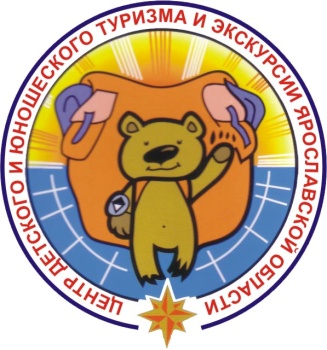 Положение о методическом совете ГОУ ЯО ЦДЮТурЭк
Положение о создании и ведении официального сайта ГОУ ЯО ЦДЮТурЭк в сети Интернет
О конкурсе методических материалов педагогов дополнительного образования ГОУ ЯО ЦДЮТурЭк
Сроки проведения конкурса – 01 сентября 2014 г. – 25 декабря 2014 г.
Представление материалов на конкурс – до 01 декабря 2014 г.
Номинации Конкурса:
конспект учебного занятия по программе;
сценарий подготовки и проведения социально-значимого мероприятия;
описание дидактических материалов к программе (не менее 5 материалов);
описание заданий для проведения мониторинга образовательных результатов обучающихся (не менее 5 заданий);
описание опыта организации летнего отдыха обучающихся;
дополнительная образовательная общеразвивающая программа